Cross-Cultural and Cross-Lingual Ontology Engineering
By Yuri Tijerino
Kwansei Gakuin University
1
Funny Engrish
2
Funny Engrish
3
Funny Engrish
4
Funny Engrish
5
Funny Engrish
6
Funny Engrish
7
Motivation
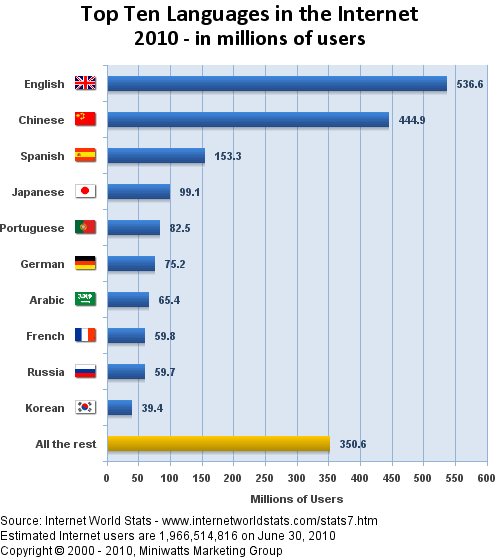 As of June 2010, 72.6% of the almost 2 billion Web users, the ultimate audience for the Semantic web, speak a language other than English
8
GLOBALIZATION: DEFINED*
Globalization
The process of making all the necessary technical, financial, managerial, personnel, marketing and other enterprise decisions necessary to facilitate localization.
Internationalization (i18n)
The process of ensuring at a technical/design level that a product can be easily localized.
Localization (l10n)
The process of modifying products or services to account for differences in distinct markets.
Translation
The process of converting verbal communication from one language to another.
Locale
The part of the user’s environment that is dependent on language, country/region and cultural conventions.
*SOURCE: The Localization Industry Primer.  ©2003 LISA.
9
What does this gesture mean?
“Everything is great!”
“You are worthless!” (zero)
“You are an indelicate sphincter!”
“Your car needs new piston rings!”
Any of the above, somewhere
10
[Speaker Notes: OK, I made up the fourth one. But in a class with many international students I do a little shtick where I make 25 gestures and ask the class to write down what they mean. I put in a few things that mean nothing at all to me; at least one student usually gives me a meaning in their country. Once I reached around the back of my head with my right hand and pulled on my left ear. A student from Nigeria burst into laughter: “That’s what we say to a kindergarten kid, telling him to wake up!” News to me. 
I trust no one will be offended by the third bullet. It’s in the book, on page 241; nobody objected there. So far.]
What is Internationalization?
Internationalization: 
Designing applications to easily support different languages and regions.
Abbreviated as “i18n”.
(There are 18 letters between ‘i’ and ‘n’).
Localization:
Adapting software to a specific region.
Abbreviated as “L10n”.
11
Properties of i18n.
Same executable can be run worldwide with different local data.
Text elements are not hard-coded.
Should not have to recompile to add new languages.
Dates and currencies stored in region independent format.
Localizes easily.
12
Example Non-i18n Program
public class NotI18N {
 static public void main(String[] args){
	System.out.println("Hello");
	System.out.println(”Thank you");      
 }
}
What if we want to ship this software to 70 different countries?
13
Locales
Locales: Objects that identify a particular language and region.
Locale(String country, String lang);
Static Locales: Locale.US, Locale.Japan, Locale.UK, Locale.PRC
Two-letter country and language codes. 
Locale swahiliKenya; 
	swahiliKenya = new Locale(“sw”, “KE”);
Locale arabicIraq;
	arabicIraq = new Locale(“ar”, “IQ”);
14
Why do we “think” we care?
Translation: Don’t want to have to search through many files for words to translate.
Date Formats: Is “7/6/5” July 6th, 2005, June 7th, 2005, or June 5th, 2007?
Currency Formats: Is nine thousand dollars
	9 000,00, 9.000,00, or $9,000.00?
Non-Latin Characters: 
Spanish: ¡Viva España! 
Chinese: 早晨好
Arabic: هـ - الموافق
15
Why do we “really” care?
Multi-lingual support:
Inclusively support multilingual queries by design
Cross-lingual support:
Reuse conceptualized components for other languages and/or cultures
Portability: 
Ontologies that are shareable and reusable
16
Common Software Engineering i18n/L10n practices
Lexical externalization
No text visible to user is embedded in text
Grammatical externalization
Avoid use of language constructs for interaction
UI externalization
Formatting, styling, color schemes, graphics, etc
Functional externalization
Dates, numbers, sorting, etc.
17
Why i18n/L10n matters in Ontology
According to Guarino[1], ontologies are language dependent, while conceptualizations are language independent.
Why?
Conceptualizations refer to abstract, simplified views of the world
An ontology requires formal specication of the underlying conceptualization [2]
18
A
C
B
Goal State
Initial State
C
B
A
Conceptualization Example
Conceptualization-2
Object	         	Relation
  block A        　	on(X, Y)  block B      　  	above(X, Y)
  block C       　 	onTable(X)
  hand A　　    	holding(X) 
                      　 	handEmpty
                           	clear(X)
Conceptualization 1
 Object		Relation  block A  	on(X, Y)  block B         	above(X, Y)
  block C       　	holding(X) 
  table A       　	handEmpty
  hand  A       　	clear(X)
19
Intensional vs Extensional Definitions
Intensional definitions capture the intended meaning of concept and relations necessary and suficient to define a domain
Become language-dependent when formalized

Extensional definitions rely on listing all possible things that are realizations of the conceptualization or its components
Inherently culture-independent
20
So what is better?-- A recipe ontology example --
Use more intensional definitions?
Conceptualization:
Recipe (English and Japanese)
Ingredients, Amounts, Units
Preparation steps (instructions)
Breaks down at language and cultural levels
Units not same, homonyms (cup not same), no turkeys in Japan
Use more extensional definitions?
Simpler to use extensional definitions for ingredient substitutions
21
An example data frame with a car ads ontolgy
22
23
24
Some Recommendations for Ontology i18n/L10n
Lexical definitions 
		 Extensional definitions
Semantic declarations  		 Intensional definitions
Cultural relevant aspects 
		 Extensional definitions
Functional aspects 
		 Extensional definitions
25
Lexical: Best as Externalized extensional definitions
Definition
Price
internal representation: integer
external representation: getExtension(locale,price-external-representation)
context keywords: getExtension(locale,price-context-keywords)
...
LessThan(p1: Price, p2: Price) returns (Boolean)
context keywords: getExtension(locale,lessThan-context-keywords)

Locale file for English
price-external-representation = \$[1-9]\d{0,2},?\d{3} | \d?\d [Gg]rand | ...;
price-context-keywords = price|asking|obo|neg(\.|otiable)| ...;
...
lessThan-context-keywords = (less than | < | under | ...)\s*{p2} | ...
26
Cultural relevant aspects as extensional definitions
Example of an externalized cultural-dependent denition

Address
internal representation: array
external representation: getExtension2Array(locale,address-external-representation)
context keywords: getExtension(locale,address-context-keywords)
...
27
Cultural relevant aspects as extensional definitions
Example of an externalized cultural-dependent definition

%% Locale file for US-English
address-external-representation = [street city state zip-code]
address-context-keywords = (address | domicile | place ...)
street = regex for US street address goes here!
city = ([a-zA-Z]+|[a-zA-Z]+\s[a-zA-Z]+)$
state = getListFromLocaleFile(US-English,stateList)
Zipcode = ((\d{5}-\d{4})|(\d{5})$
...

%% Locale file for Japanese
address-external-representation = [yubinbango, fu-ken-to,shi-ku-gun, cho-mura,chome-ban, banchi]
yubinbango = ((\d{3}-\d{4})$
fu-ken-to = getListFromLocaleFile(Japanese,fuKenToList)
shi-ku-gun = getListFromLocaleFile(Japanese,shiKuGunList)
cho-mura = getListFromLocaleFile(Japanese,choMuraList)
chome-ban = Regex goes here
banchi = Regex goes here
28
Functional aspects as extensional definitions
Example of an externalized lexical denition

Cup
internal representation: string
...
convert2Locale(c1: cup1, locale) returns (Real)
...
29
Final Remarks
Work in progress
Needs to define architecture for externalizing data-frames (recognizers)
30
For Fun
Other Miss-Translations
31
Chinese Miss-Translations
In 2002, a sign in front of a rock garden in the Forbidden City in Beijing warned tourists: PLEASE DO NOT CLIMB THE ROCKETRY.Sign over the information booth in a Beijing railroad station: QUESTION AUTHORITYIncluded with the package of complimentary wares in a Chinese hotel was a pair of workout shorts marked: UNCOMPLIMENTARY PANTS.A paragliding site near Beijing has a sign that reads: SITE OF JUMPING UMBRELLA.The translation of the Ethnic Minorities Park in Beijing for a long time was RACIST PARK.
32
Mexico
Hotel, Acapulco: THE MANAGER HAS PERSONALLY PASSED ALL THE WATER SERVED HERE.
In a restaurant window: "DON'T STAND THERE AND BE HUNGRY. COME ON IN AND GET FED UP."
33
Africa
In an East African newspaper: A NEW SWIMMING POOL IS RAPIDLY TAKING SHAPE SINCE THE CONTRACTORS HAVE THROWN IN THE BULK OF THEIR WORKERS.In a Nairobi restaurant: CUSTOMERS WHO FIND OUR WAITRESSES RUDE OUGHT TO SEE THE MANAGER.On a South African building: MENTAL HEALTH PREVENTION CENTRE.In a South African maternity ward: NO CHILDREN ALLOWED.
34
Europe
Hotel, Yugoslavia: THE FLATTENING OF UNDERWEAR WITH PLEASURE IS THE JOB OF THE CHAMBERMAID.Cocktail lounge, Norway: LADIES ARE REQUESTED NOT TO HAVE CHILDREN IN THE BAR.Airline ticket office, Copenhagen: WE TAKE YOUR BAGS AND SEND THEM IN ALL DIRECTIONS.Hotel, Vienna: IN CASE OF FIRE, DO YOUR UTMOST TO ALARM THE HOTEL PORTER.At a Budapest zoo: PLEASE DO NOT FEED THE ANIMALS. IF YOU HAVE ANY SUITABLE FOOD, GIVE IT TO THE GUARD ON DUTY.In the lobby of a Moscow hotel across from a Russian Orthodox monastery: YOU ARE WELCOME TO VISIT THE CEMETERY WHERE FAMOUS RUSSIAN AND SOVIET COMPOSERS, ARTISTS, AND WRITERS ARE BURIED DAILY EXCEPT THURSDAY.
35
Australia and Nez Zealand
On a poster in Sydney : ARE YOU AN ADULT THAT CANNOT READ? IF SO, WE CAN HELP.In a New Zealand restaurant: OPEN SEVEN DAYS A WEEK, AND WEEKENDS TOO.On a highway sign in Australia: TAKE NOTICE: WHEN THIS SIGN IS UNDER WATER; THIS ROAD IS IMPASSABLE.
36